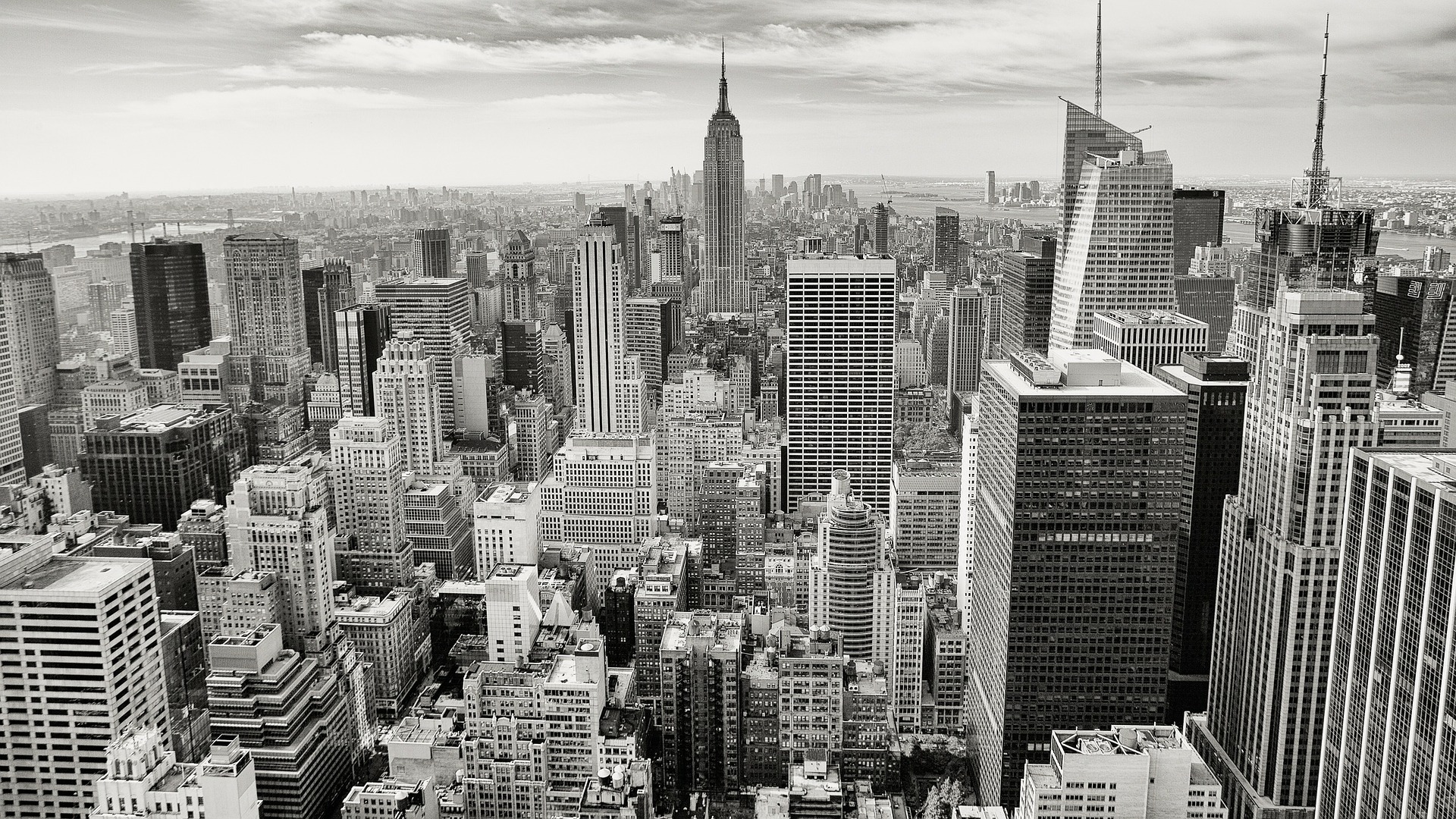 DONALD
SENGER
REALTOR
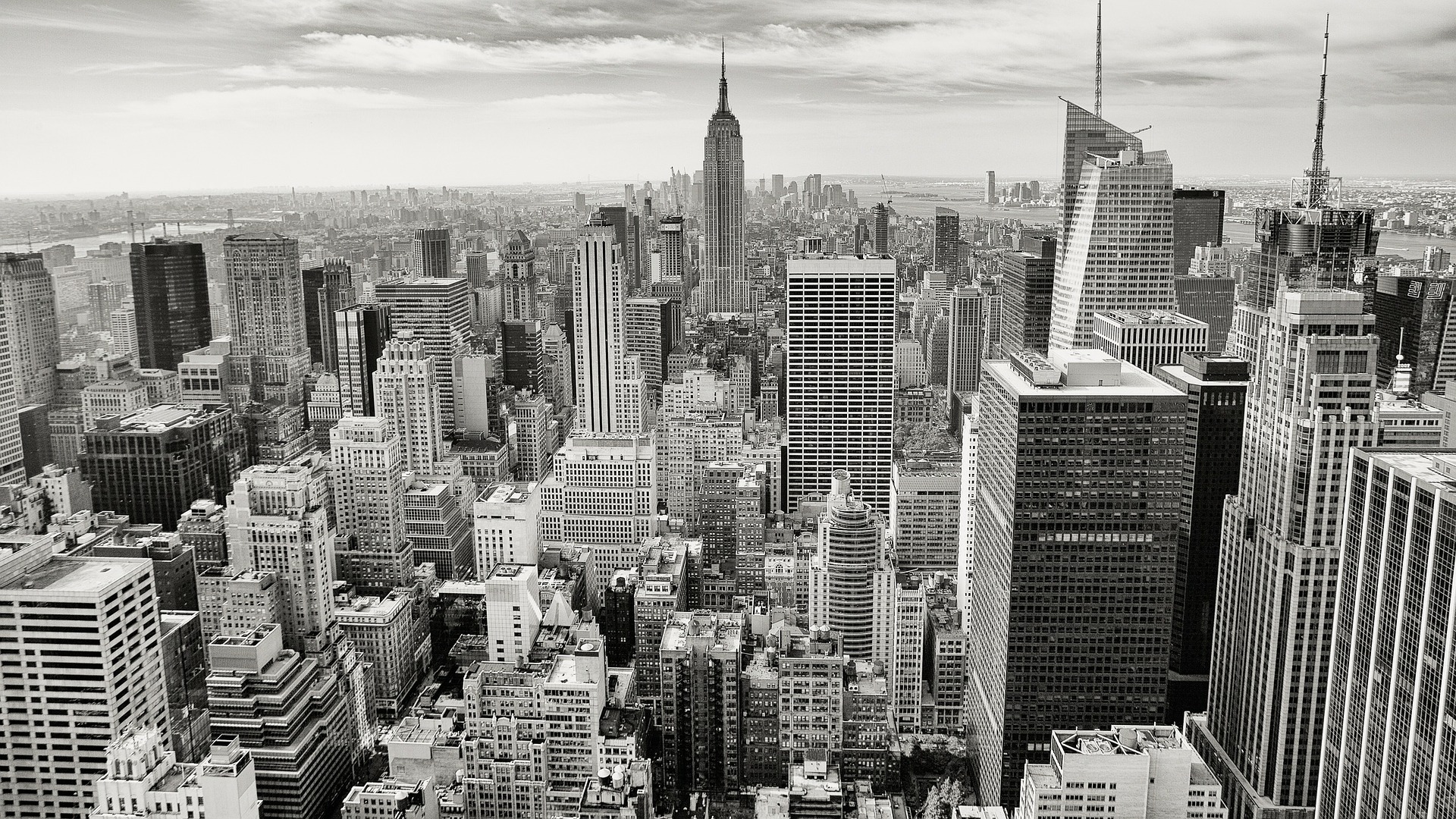 DONALD SENGER
Behance
Mobile:
(123) 456-7890
Behance.net/username
Pinterest
Email:
Mail@domain.ltd
Pinterest.com/username
Address:
Facebook
New York, JS.
Facebook.com/username